CCNA 200-301, Volume 2
Chapter  2
Basic IPv4 Access Control Lists
Objectives
Configure and verify access control lists
IPv4 Access Control List Basics
IPv4 access control lists give network engineers a way to identify different types of packets.
ACL configurations list values that the router can see in the IP, ICMP, TCP, and UDP (and other) headers.
IPv4 ACLs perform many functions in Cisco routers, including packet filtering and QoS.
Locations to Filter Packets from Hosts A and B Going Toward Server S1
Pseudocode to Demonstrate ACL Command-Matching Logic
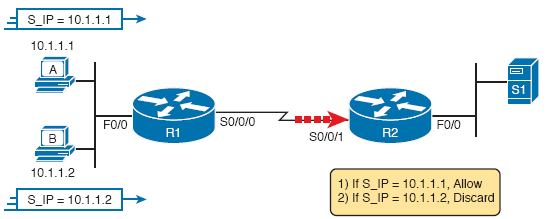 Comparisons of IP ACL Types
Backdrop for Discussion of List Process with IP ACLs
ACL Items Compared for Packets from Hosts A, B, and C on Previous Slide
Logic for WC Masks 0.0.0.255, 0.0.255.255, and 0.255.255.255
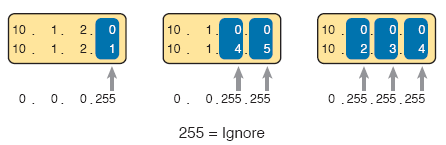 Syntactically Correct ACL Replaces Pseudocode
Binary Wildcard Mask Example
For subnet 172.16.8.0 255.255.252.0, use the subnet number as the address parameter and do the following math to find the wildcard mask:
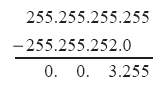 Matching Any/All Addresses
In some cases, one ACL command can be used to match any and all packets that reach that point in the ACL using the any keyword.
Example: access-list 1 permit any.
All Cisco IP ACLs end with an implicit deny any.
Implementing Standard IP ACLs
Step 1: Plan the location and direction on that interface
Step 2: Configuration one or more access-list global configuration commands to create the ACL
Step 3: Enable the ACL on the chosen router interface, in the correct direction, using the ip access-group number {in | out} interface subcommand.
Standard Numbered ACL Example 1 Configuration
ACL show Commands on R2
Standard Numbered ACL Example 2
Creating Log Messages for ACL Statistics
Example of Checking the Interface and Direction for an ACL
Building One-Line Standard ACLs: Practice
Reverse Engineering from ACL to Address Range
With the command access-list 1 permit 172.16.200.0 0.0.7.255, the low end of the range is 172.16.200.0.
To find the high end of the range, add this number to the WC mask, as shown here:
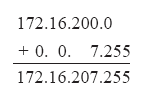 Finding IP Addresses/Ranges Matching by Existing ACLs
IOS Changing the Address Field in an access-list Command